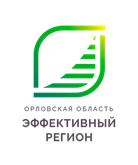 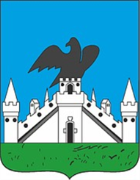 Российская Федерация 
Администрация города Орла
Муниципальное бюджетное дошкольное образовательное учреждение
Детский сад №61 комбинированного вида
302010, Россия, Орловская область,
Город Орел, ул.Комсомольская,д.318
orel_ds61n @orel-region.ru                                            
                                                                                                                                                                                                                       телефон(4862) 77-09-82


Оптимизация процесса размещения новостей 
на сайте, в мессенджерах и социальных сетях
МБДОУ Детский сад №61 комбинированного вида










                                                                 Орел, 2023
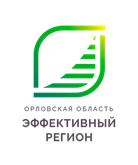 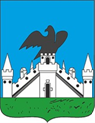 Карточка ПСР-проекта МБДОУ Д/с №61«Оптимизация процесса размещения информации на сайте, в мессенджере и социальных сетях МБДОУ Д/с №61 комбинированного вида»
1. Вовлеченные лица и рамки проекта
2. Обоснование выбора
Ключевой риск: задержка размещения ключевых актуальных новостей
Проблемы:
1.Значительная потеря времени при согласовании текста новостей.
2.Необходимость своевременного размещения новостей на сайте и в мессенджерах дошкольного учреждения.
3.Отсутствие единого стиля при оформлении текстовой информации.
Заказчики процесса: Возилкина Е.В.-заведующая МБДОУ 
Д/с №61.
Периметр проекта:  МБДОУ Д/с №61 .
Границы процесса: с момента поручения о составлении новостной информации до размещения на сайте, в мессенджерах и социальных сетях ДОУ.
Владелец процесса: заведующая МБДОУ Д/с №61
Руководитель проекта:  заместитель заведующей по УВР,Кардашян Е.В..
Команда проекта:  Пархоменко С.Е.,Абраменко Н.А.,Коняева Н.В.,Шаронова Н.А.,Бадикова Л.Н.,Машошина Е.В.,Саввина Н.В.,Козина О.Н.,Анохина Н.В.
4. Ключевые события проекта

1.Старт проекта-03.04.2023
2.Диагностика и целевое состояние -17.04.2023-15.05.2023
-разработка текущей карты процесса-17.04.2023-24.042023
-производственный анализ №1-24.04.2023-05.05.2023
-разработка целевой карты процесса – 05.05.2023-15.05.2023
3.Внедрение улучшений-10.05.2023-19.07.2023
-совещание по защите подходов внедрения- 17.05.2023
-определение перечня мероприятий по реализации проекта- 18.05.2023-24.05.2023
-внедрение и проведение  мероприятий по достижению целей проекта-25.05.2023-19.07.2023
-обучение участников процесса-19.06.2023-23.06.2023
4.Закрепление результатов и закрытие проекта-19.07.2023-31.10.2023
-производственный анализ №2- 04.09-2023-08.09.2023
-завершающее совещание -31.10.2023
3. Цели и плановый эффект
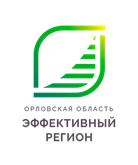 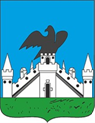 Команда проекта: «Оптимизация  процесса размещения новостей на сайте,в мессенджерах и социальных сетях МБДОУ Детский сад № 61 комбинированного вида»
Руководство проекта (непосредственно отвечающие за результат проекта, принимающие основные решения)
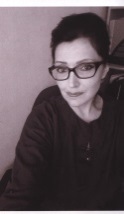 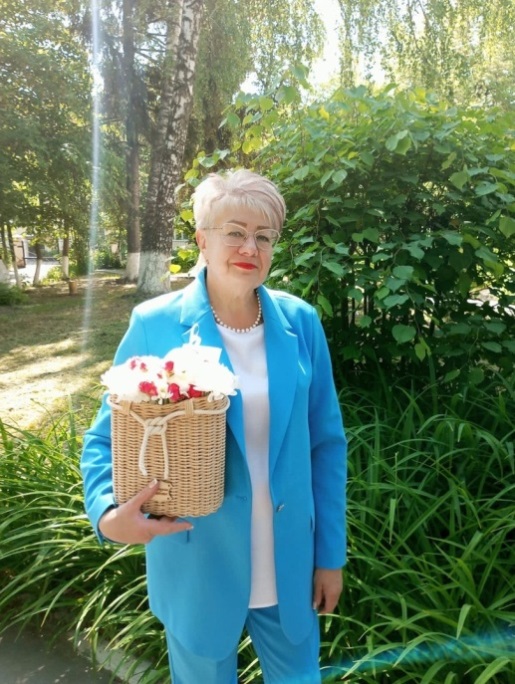 Кардашян Е.В.
             Заместитель заведующей  по УВР
          
            * Руководитель проекта
Возилкина Е.В.
                    Заведующая ДОУ
*Заказчик  проекта
Команда проекта
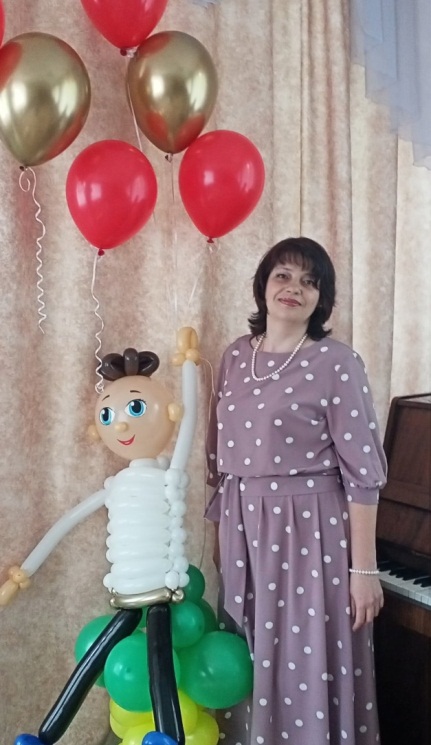 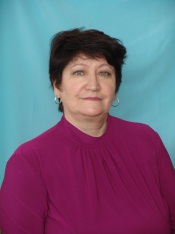 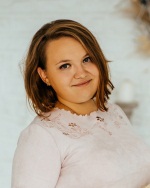 Бадикова Л.Н.
Музыкальный руководитель
Роль:исполнитель
Машошина Е.В.
воспитатель
Роль: исполнитель
Пархоменко С.Е.
Модератор официального сайта ДОУ
Роль: исполнитель
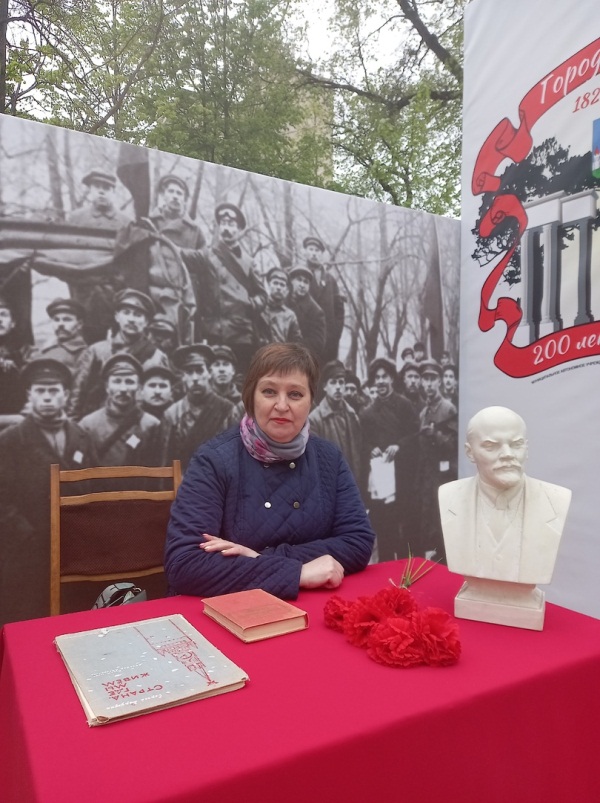 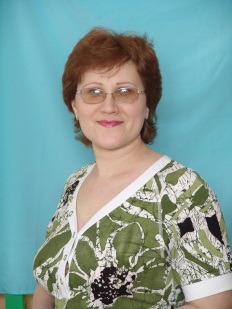 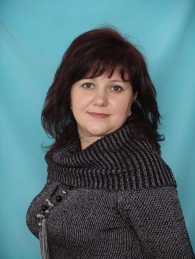 Абраменко Н.А.
Инструктор по физической культуре      
Роль: исполнитель
Коняева Н.В.
Воспитатель                          
Роль: исполнитель
Анохина Н.В.
Учитель-логопед
Роль: исполнитель
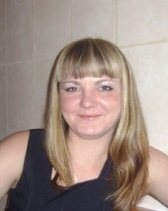 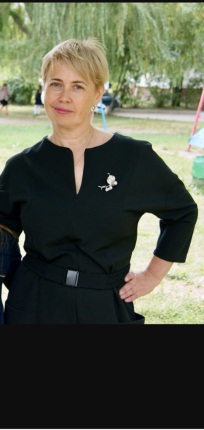 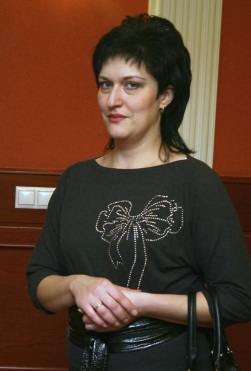 Козина О.Н.
Социальный педагог
Роль: исполнитель
Саввина Н.В.
Педагог-дефектолог
Роль: исполнитель
Шаронова Н.А. 
Воспитатель                          
Роль: исполнитель
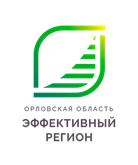 Анкетирование № 1 заказчиков процесса «Оптимизация  процесса размещения информации на сайте, в мессенджерах и социальных сетях МБДОУ Детский сад №61 комбинированного вида»
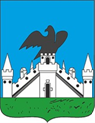 Вопросы
Нет
Скорее нет
Скорее да
Да
Баллы
1
2
3
4
Процесс
1
3,0
Удовлетворены ли Вы в целом работой процесса?
2,9
2
Является ли процесс для вас простым и понятным?
3
Является ли длительность процесса для вас оптимальной?
3,0
Поддержка пользователей процесса
2,0
Удовлетворены ли Вы нормативной документацией по процессу(инструкции, стандарты, регламенты и т.д.)?
4
5
Удовлетворены ли Вы качеством поддержки и сервиса (консультациями)?
3,0
Итого: средний балл  2,8
Комментарии
Ответы  «Нет»/ «Скорее нет» связаны с большими временными потерями педагогов при согласовании текста новостей.Длительное время загрузки файлов. .
.Разработка образца и алгоритма,единого стиля в оформлении текстовой информации. Передача материала по электронным формам связи.
В случае ответа "Нет"/ "Скорее нет" – прокомментируйте.
Опишите предложения по совершенствованию процесса?
Кол-во опрашиваемых:  9 чел.
Участники анкетирования : воспитатели, специалисты, администрация ДОУ.
ПРИМЕЧАНИЯ:
1
2
3
4
Открытие и подготовка ПСР-проекта
Диагностика и Целевое состояние
Внедрение улучшений
Закрепление результатов и закрытие ПСР-проекта
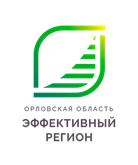 График этапов проекта: «Оптимизация процесса размещения новостей на сайте, в мессенджерах и социальных сетях МБДОУ Детский сад №61 комбинированного вида»
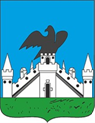 июнь.
июль.
август
сентябрь
октябрь.
май.
апрель.
Сроки
Мероприятие
Отв.
03.04-14.04.23
1. Открытие и подготовка ПСР-проекта
Возилкина Е.В.
Кардашян Е.В.
1.1.Определение проблемы и выбор темы проекта
.
04.04-07.04.23
07.04-10.04.23

10.04-14.04.23
07.04-14.04.23
07.04.-14.04.23
10.04-13.04.23
17.04-19.04.23

20.04.23
13.04-31.04.23

17.04-15.05.23
17.04-24.04.23
24.04-05.05.23
05.05-15.05.23

18.05-24.05.23
10.05-17.05.23

25.05-19.07.23
17.05
18.05-24.05.23

25.05-19.07.23
19.06-23.06.23
19.07-31.10.23

04.09-08.09.23
24.10-27.10.23
19.07-31.10.23

31.10.23
26.10-31.10.23
Возилкина Е.В

Кардашян Е.В
Кардашян Е.В.
Возилкина Е.В
Возилкина Е.В
Кардашян Е.В

Возилкина Е.В
Кардашян Е.В.

Кардашян Е.В
Кардашян Е.В.
Макеева Е.С.
Кардашян Е.В
Возилкина Е.В.
Возилкина Е.В
Возилкина Е.В
Возилкина Е.В

Возилкина Е.В
Кардашян Е.В

Согл.плану
Согл.плану
Возилкина Е.В.

Кардашян Е.В.
Кардашян Е.В.
Согл.плану

Возилкина Е.В.
Возилкина Е.В.
Возилкина Е.В.


.
1.2. Определение периметра проекта и границ
.
1.3. Анкетирование заказчиков №1
1.4. Разработка карточки ПСР-проекта
.
1.5. Формирование команды проекта
1.6. Разработка план-графика проекта
1.7.Проведение стартового совещания и выпуск приказа
1.8. Организация информационного стенда проекта
2. Диагностика и Целевое состояние
2.1. Разработка текущей карты процесса
2.2. Сбор фактических данных (ПА 1)
2.3. Разработка целевой (идеальной) карты процесса
2.4. Определение путей достижения целевого состояния
2.5. Оценка влияния изменений
3. Внедрение
3.1 Совещание по защите подходов  внедрения
3.2. Разработка плана мероприятий
3.3. Внедрение мероприятий
3.4.  Обучение участников процесса
4. Производственный контроль и Закрытие
4.1. Мониторинг достигнутых результатов (ПА 2)
4.2. Анкетирование заказчиков №2
4.3. Закрепление результатов проекта в стандартах
4.4. Оценка результатов и проведение завершающего совещания
4.5. Обратная связь и поощрение
МОНИТОРИНГ КЛЮЧЕВЫХ ЭТАПОВ ПРОЕКТА
Еженедельно
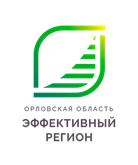 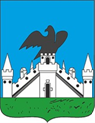 План стартового совещания по проекту «Оптимизация процесса размещения информации на сайте, в мессенджерах и социальных сетях МБДОУ Д/с №61 комбинированного вида»
Цель встречи
Проинформировать участников команды проекта о целях проекта, плане его реализации
Получить комментарии, ответить на вопросы
Возилкина Е.В.      Коняева Н.В.
Кардашян Е.В         Шаронова Н.А.
Машошина Е.В.      Бадикова Л.Н.
Пархоменко С.Е.     Абраменко Н.А.
Анохина Н.В.            Саввина Н.В.
Участники встречи
№
Темы
Ответственный
Время
Желаемый результат
Материалы
1
Цели и задачи проекта, подход к оценке результата, подход к мотивации
15 мин.
Руководитель проекта
Обеспечить взаимопонимание по целям и оценке результатов
Карточка проекта
2
Пример реализации аналогичного проекта
10 мин.
Представитель предприятия, где был реализован проект
Дать понимание команде проекта о том, как реализовывался аналогичный проект.
Убедить в необходимости и возможности реализации проекта, достижения целей
Пример реализованного проекта
3
Общий план проекта. Роли участников команды  проекта
15 мин.
Руководитель проекта
Обеспечить понимание основных этапов проекта, их сроков. Объяснить роль каждого участника команды проекта
План –график проекта
4
Обсуждение и вопросы
15 мин.
Руководитель проекта
Ответить на все вопросы участников команды проекта получить обратную связь и обеспечить полное понимание
Нет
5
Подведение итогов, согласование протокола стартового совещания
5 мин.
Руководитель проекта
Официально приступить к реализации проекта
Протокол стартового совещания
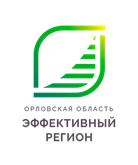 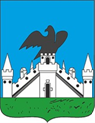 ОРГАНИЗАЦИЯ ИНФОРМАЦИОННОГО СТЕНДА ПРОЕКТА «Оптимизация процесса размещения информации на сайте, в мессенджерах и социальных сетях МБДОУ Д/с №61 комбинированного вида»
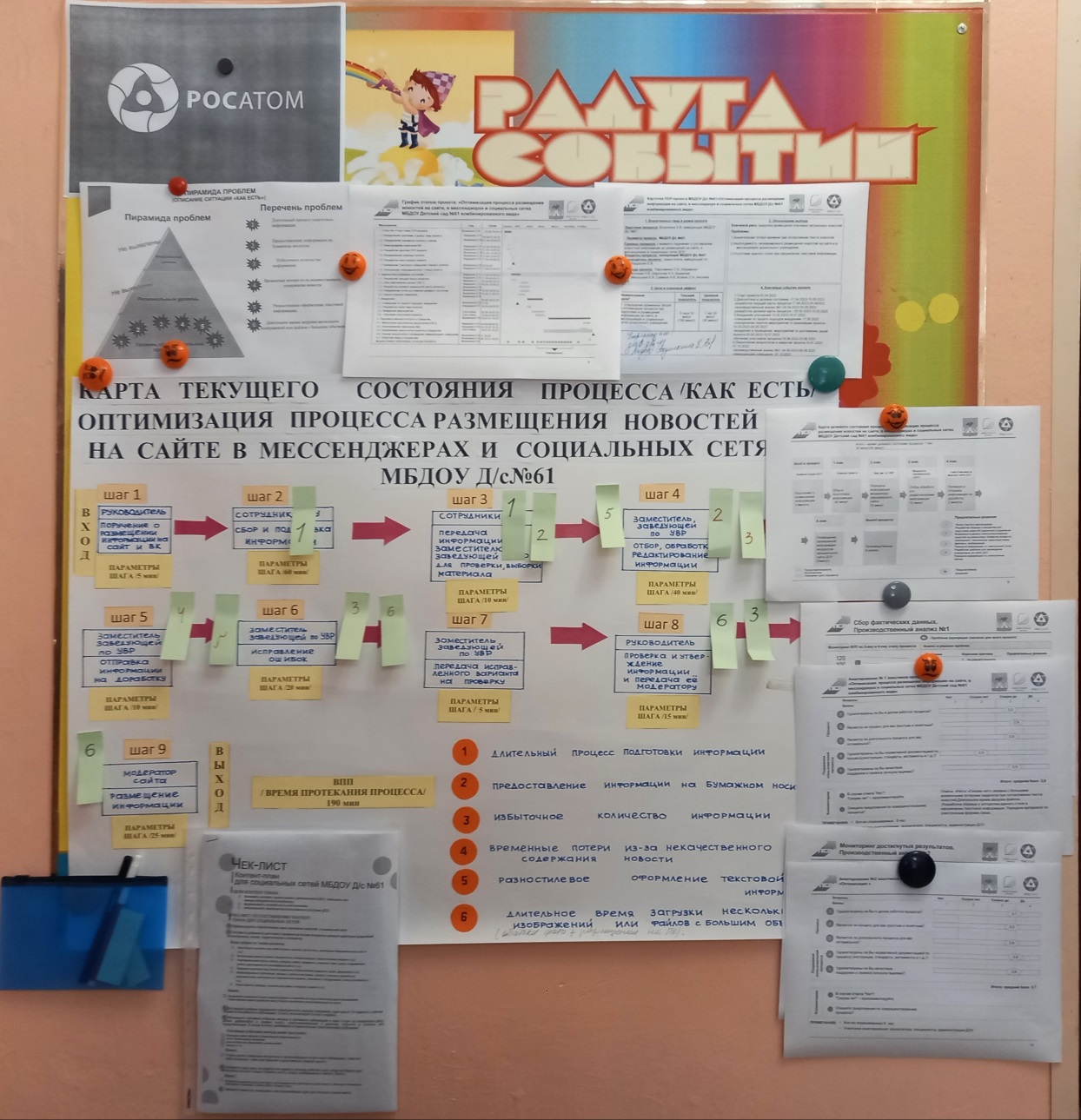 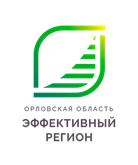 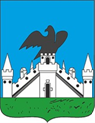 Карта текущего состояния процесса « Оптимизация процесса размещения новостей на сайте, в мессенджерах и социальных сетях МБДОУ Детский сад № 61 комбинированного вида»
Срок не регламентирован
Продолжительность
Нет
Срок по регламенту
Описание шага процесса
р
Вход процесса
1 этап
2 этап
3 этап
1
Администрация ДОУ
Поручение о размещении информации на сайт и ВК 
(2-5 минут)
Сбор и подготовка информации
(40-60 минут)
Передача информации для проверки и выборки материала зам.зав.по УВР
(5-10 минут)
Отбор ,обработка и редактирование информации
(20-40 минут)
3
2
4 этап–
ПРОБЛЕМЫ
1
Избыточное количество информации
5 этап
Выход процесса
2
Проверка и отправка информации на доработку лицом,отвественным за ведение сайта
20 минут
Разностилевое оформление информации,
отсутствие структуры текста

      Длительное время загрузки нескольких 
Изображений,файлов с большим обьемом
Исправление ошибок, повторная отправка ответственному лицу,отправка в делопроизводство
(15-25 минут минут)
№
3
Размещение информации
15-30 минут.
Отправка информации разными
 мессенджерами
ИТОГО:Время протекания процесса
(ВВП)-117-190 минут
4
4
- Проблема (нумерация сквозная для всего проекта)
Брак/доработка
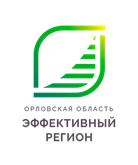 Предлагаемые решения
Проблема
Коренная причина
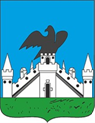 Сбор фактических данных. 
Производственный анализ №1
№
- Проблема (нумерация сквозная для всего проекта)
Мониторинг ВПП по 3-ему и 4-ому этапу процесса
Анализ и решение проблем
Не разработанность единого стиля и алгоритма при оформлении текстовой информации
Длительный процесс подготовки информации

Избыточность информации

Длительное время загрузки нескольких изображений или файлов с большим обьемом

Разностилевое оформление текстовой информации
Необходимость своевременного размещения на сайте и в мессенджерах дошкольного учреждения
Печать текста в мессенджере.
Разработка образца и алгоритма для подготовки новостей различного содержания
Возможность делать электронный вариант новостей на компьютере,телефоне,исходя из  требований к техническим характеристикам файлов и изображений
Передача информации по электронной почте.
Разработка шаблона для размещения информации на сайте учреждения(с ограничением редактирования и количества печатных символов.
Передача информации по электронным формам связи
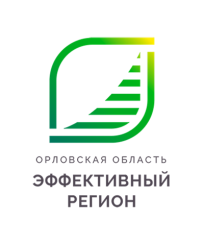 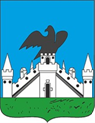 ПРОЕКТ «Оптимизация процесса размещения новостей на сайте, в мессенджерах и социальных сетях МБДОУ Детский сад №61 комбинированного вида»
Картирование текущего состояния процесса
(24.04.2023г.-05.05.2023г.)
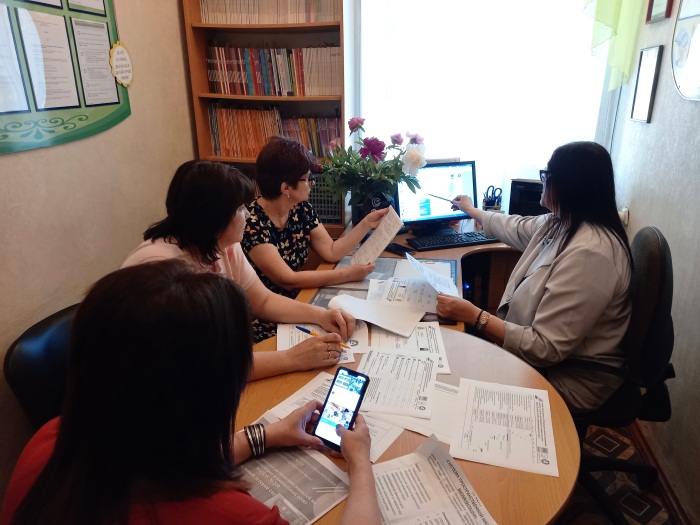 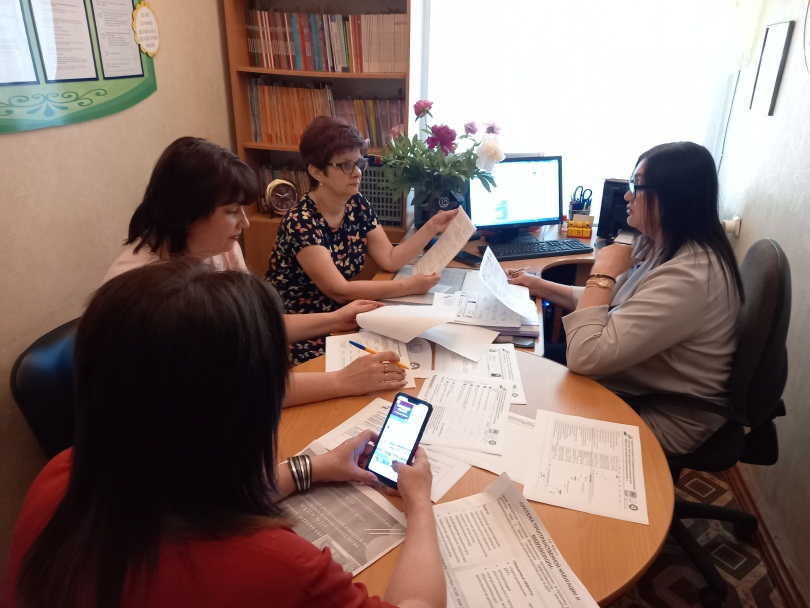 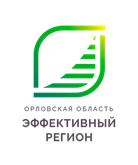 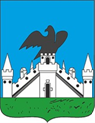 Карта целевого состояния процесса « Оптимизация процесса размещения новостей на сайте, в мессенджерах и социальных сетях МБДОУ Детский сад №61 комбинированного вида»
итого – время целевого состояния процесса- 1 час
30 минут(90 минут)
Продолжительность
Исполнитель
Описание шага процесса
0 шаг - … дней
Вход в процесс
1 этап
2 этап.
3 этап
0 шаг - … дней
4 этап .
…
…
Модератор официального сайта
Команда проекта
Администрация ДОУ
Зам.зав. по УВР
ответственный за ведение сайта ДОУ
Создание проекта решения о применении
ЗАО "АЭМ-технологии"
Поручение о размещении информации
3 минуты
Сбор и подготовка информации
  40 минут
Передача информации модератору официального сайта
10 минут
Отбор,обработка и редактирование информации
15 минут
Проверка и отправка информации на доработку
2 минуты
Выход процесса
5 этап .
мм
Предлагаемые решения
1
Печать текста в мессенджере
Разработка образца и алгоритма для 
подготовки новостей различного содержания
Возможность делать электронный вариант новостей на компьютере,телефоне,исходя из
требований к техническим характеристикам 
файлов и  изображений.
Передача информации по электронной почте.
Разработка шаблона для размещения информации на сайте ДОУ.
Передача информации по электронным связям
2
Размещение проверенной информации модератом официального сайта ДОУ
20минут)
Производственный анализ
3
4
Предлагаемые решения
№
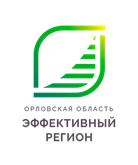 Предлагаемые решения
Проблема
Коренная причина
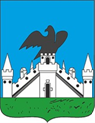 Мониторинг достигнутых результатов. Производственный анализ №2
№
- Проблема (нумерация сквозная для всего проекта)
Мониторинг ВПП по каждому этапу процесса
Анализ и решение проблем
Длительный процесс подготовки информации
Избыточность информации
Длительное время загрузки нескольких изображений или
Файлов с большим обьемом
Разностилевое оформление текстовой информации
Необходимость своевременного размещения на сайте  и мессенджерах ДОУ
Печать текста в мессенджере.
Разработка образца и алгоритма для подготовки новостей различного содержания 
Возможность делать электронный вариант новостей на компьютере, телефоне, и исходя из требований к техническим характеристикам файлов и изображений
Передача информации по электронной почте.
Разработка шаблона для размещения информации на сайте учреждения(с ограничением редактирования и количества печатных символов).
Передача информации по электронным связям
Не разработанность единого стиля и алгоритма оформления текстовой части
4
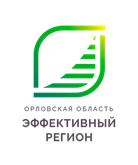 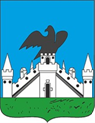 ПРОЕКТ «Оптимизация процесса размещения новостей на сайте, в мессенджерах и социальных сетях МБДОУ Детский сад №61 комбинированного вида»
Картирование целевого состояния процесса
(18.05.2023г.-24.05.2023г.)
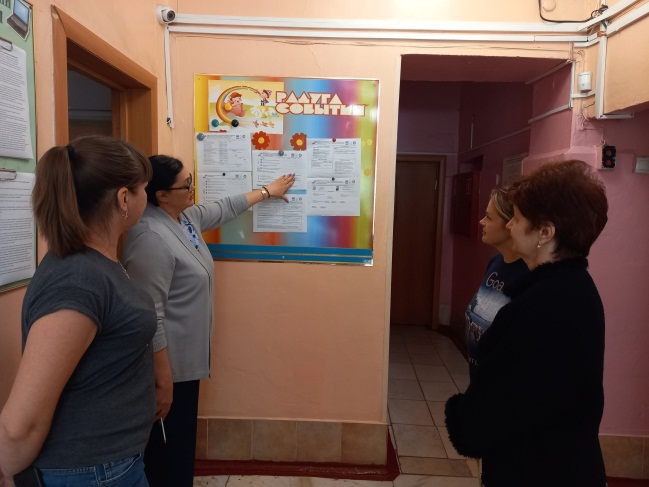 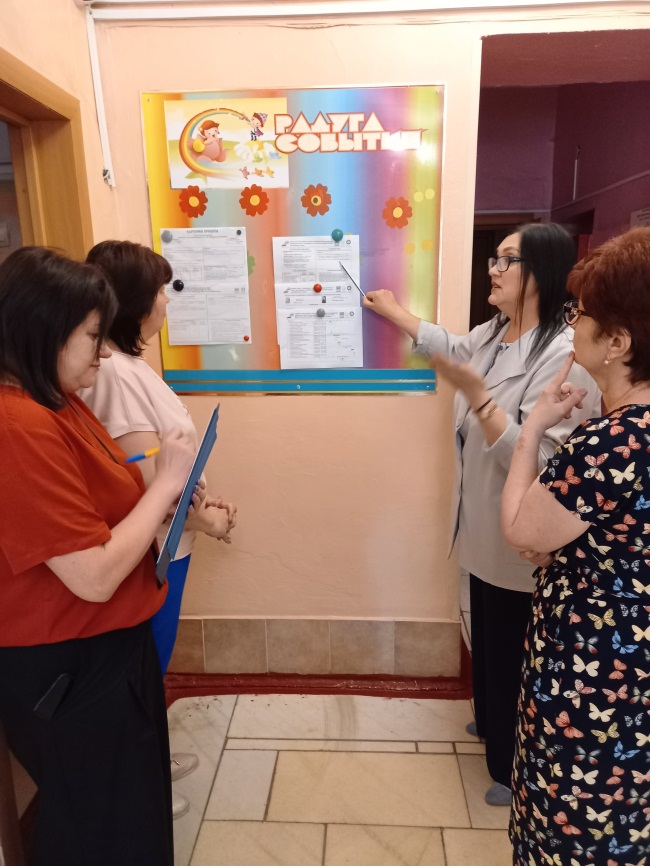 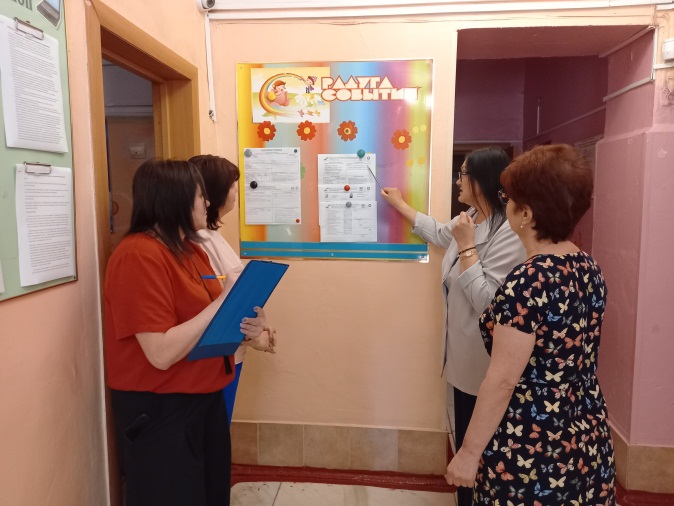 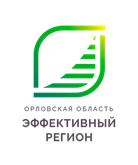 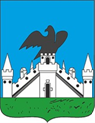 Как достигаем целевого состояния
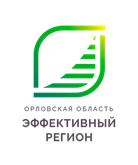 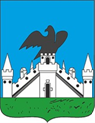 Анализ влияния предлагаемых решений, определение рисков
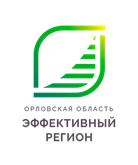 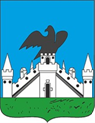 План совещания по защите подходов  внедрения по проекту  «Оптимизация процесса размещения новостей на сайте, в мессенджерах и социальных сетях МБДОУ Детский сад №61 комбинированного вида»
Цель встречи
Представить целевое состояние и предлагаемые решения заказчику процесса и заказчику проекта
Получить одобрение/ корректировку предлагаемых решений по достижению целевого состояния процесса
Участники встречи
Возилкина Е.В. 
Кардашян Е.В.
Пархоменко С.Е.
Анохина Н.В.
Саввина Н.В.   Абраменко Н.А.
Коняева Н.В.    Козина О.Н.
Шаронова Н.А.
Бадикова Л.Н..
.
№
Темы
Ответственный
Время
Желаемый результат
Материалы
1
Цели и задачи проекта, проблематика текущего состояния процесса
5 мин.
Руководитель проекта
Информировать о проблематике текущего состояния и необходимости улучшений
Карточка проекта.
Карта процесса текущего состояния
ПА №1
2
Представление целевого состояния процесса (идеального и целевого, для проектов по оптимизации потоков)
10 мин.
Руководитель проекта
Участники команды проекта
Обеспечить понимание и одобрение целевого состояния процесса (идеального и целевого, для проектов по оптимизации потоков)
Карта процесса целевого состояния (идеального и целевого, для проектов по оптимизации потоков)
3
Представление предлагаемых решений по достижению целевого состояния
15 мин.
Обеспечить понимание необходимости каждого предлагаемого решения
Перечень предлагаемых решений с оценками путей достижения целей, влияния и рисков
Руководитель проекта
Участники команды проекта
4
Получение одобрения/ корректировки целевого состояния и предлагаемых решений
15 мин.
Заказчик процесса и заказчик проекта
Целевое состояние и все предлагаемые решения одобрены
Нет
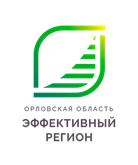 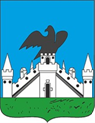 План мероприятий по проекту «Оптимизация процесса размещения информации на сайте, в мессенджерах и социальных сетях МБДОУ Детский сад №61 комбинированного вида»
Возилкина
Е.В.
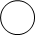 Анализ текущей ситуации.
Картирование процесса
Команда проекта.
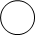 Задержка раз
мещения ключевых актуальных
новостей
Разработка карты текущего  и целевого состояния процесса
Экономия времени
Отсутствие лишней информации
Размещение актуальных новостей без задержки
Создание единого стиля
Кардашян Е.В.
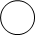 Выявление коренных причин проблем, формирование предложений по их решению
Кардашян
 Е.В.
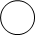 Защита выработанных 
предложений по совершен-
ствованию плана мероприятий
Возилкина 
Е.В.
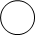 команда проекта
Реализация плана
 мероприятий
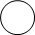 Контроль(производственный 
Анализ) и стандартизация 
результата
Возилкина Е.В.
Закрытие проекта
- Выполнено;             - Выполнено с замечаниями (выполняется с отставанием);            - Не выполнено;              - Срок не наступил
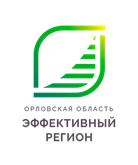 Анкетирование №2 заказчиков по процессу «Оптимизация  процесса размещения новостей на сайте, в мессенджерах и социальных сетях МБДОУ Детский сад №61 комбинированого вида»»
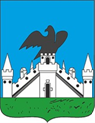 Вопросы
Нет
Скорее нет
Скорее да
Да
Баллы
1
2
3
4
Процесс
1
3,7
3,8
Удовлетворены ли Вы в целом работой процесса?
3,5
3,6
2
Является ли процесс для вас простым и понятным?
3
Является ли длительность процесса для вас оптимальной?
Поддержка пользователей процесса
3,8
Удовлетворены ли Вы нормативной документацией по процессу (инструкции, стандарты, регламенты и т.д.)?
4
5
Удовлетворены ли Вы качеством поддержки и сервиса (консультациями)?
Итого: средний балл  3,7
Комментарии
В случае ответа "Нет"/ "Скорее нет" – прокомментируйте.
Опишите предложения по совершенствованию процесса?
Кол-во опрашиваемых 9  чел.
Участники анкетирования: воспитатели, специалисты, администрация ДОУ
ПРИМЕЧАНИЯ:
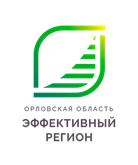 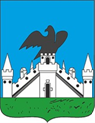 Реализация проекта «Оптимизация процесса размещения новостей на сайте, мессенджерах и социальных сетях МБДОУ Детский сад №61 комбинированного вида
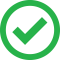 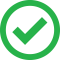 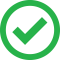 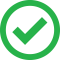 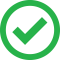 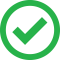 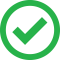 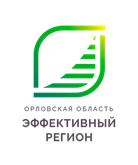 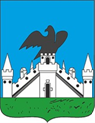 ПРОЕКТ «Оптимизация процесса размещения новостей на сайте,в мессенджерах и социальных сетях МБДОУ Детский сад №61 комбинированного вида»
Стартовое совещание
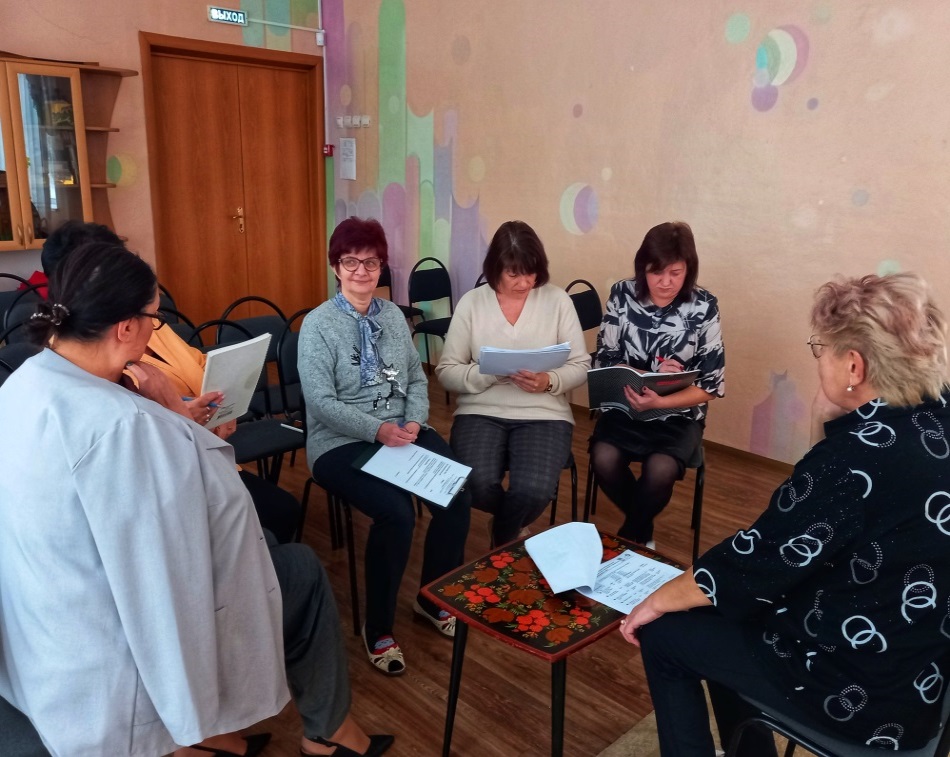 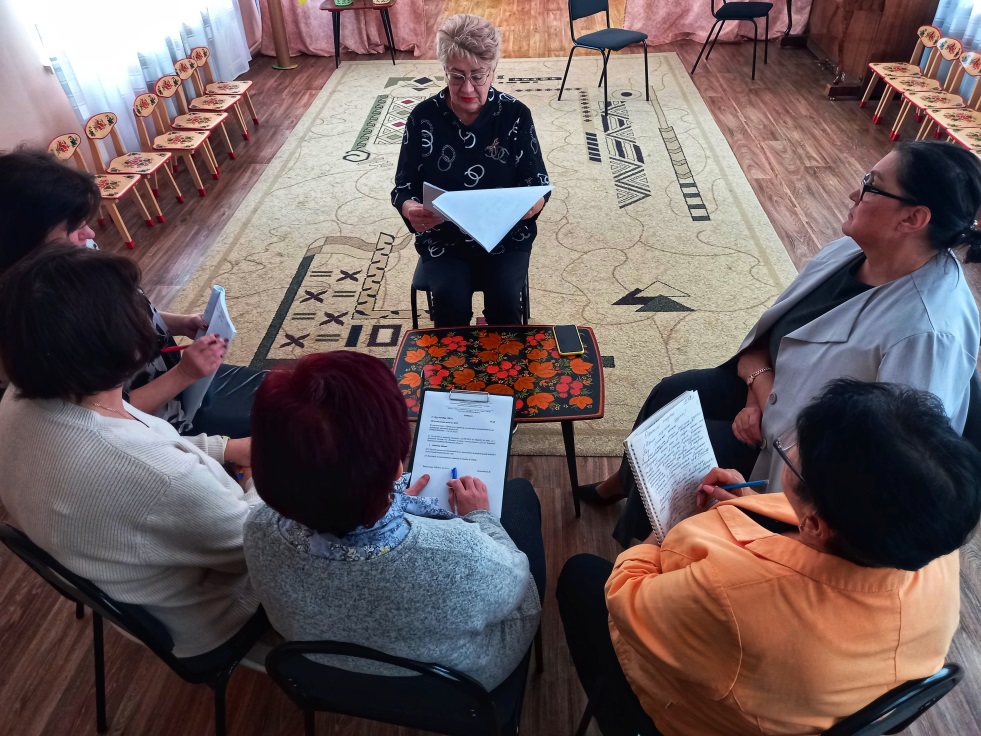 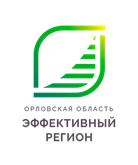 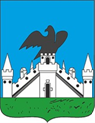 ПРОЕКТ «Оптимизация процесса размещения новостей на сайте,в мессенджерах и социальных сетях МБДОУ Детский сад №61 комбинированного вида»
Разработка Порядка размещения информации на официальном сайте МБДОУ Д/с №61
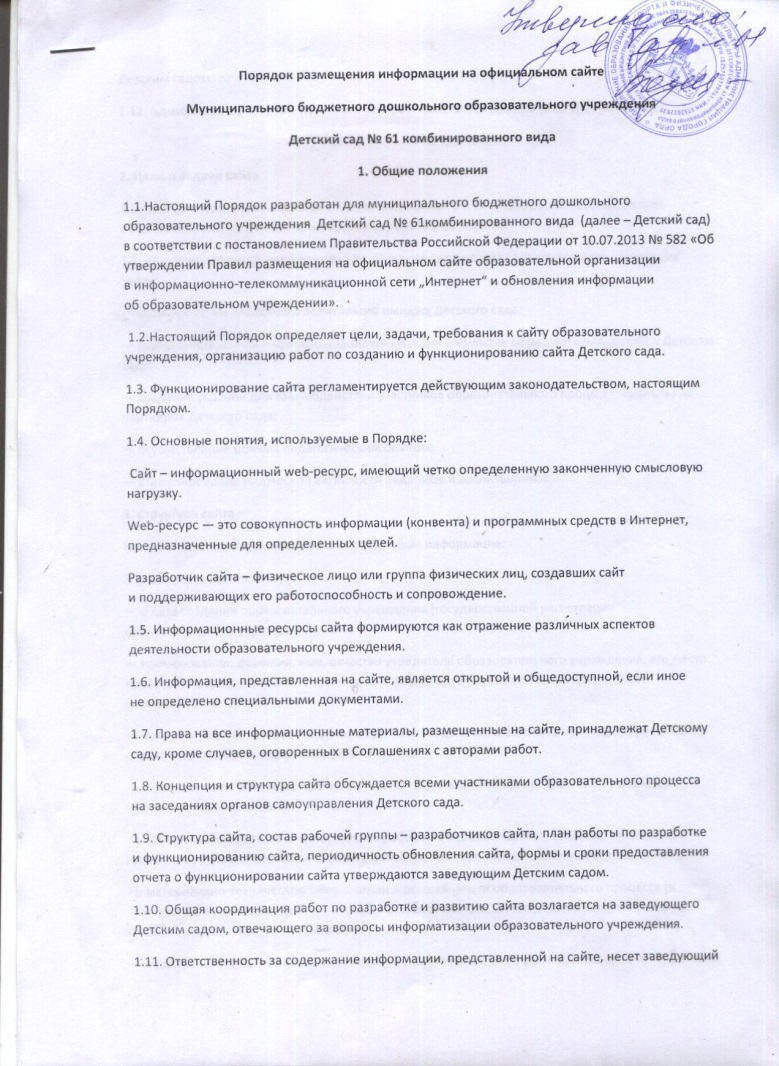 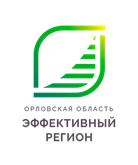 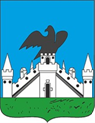 ПРОЕКТ «Оптимизация процесса размещения новостей на сайте,в мессенджерах и социальных сетях МБДОУ Детский сад №61 комбинированного вида»
Создание чек-листа в качестве единого алгоритма действий при оформлении текстовой информации
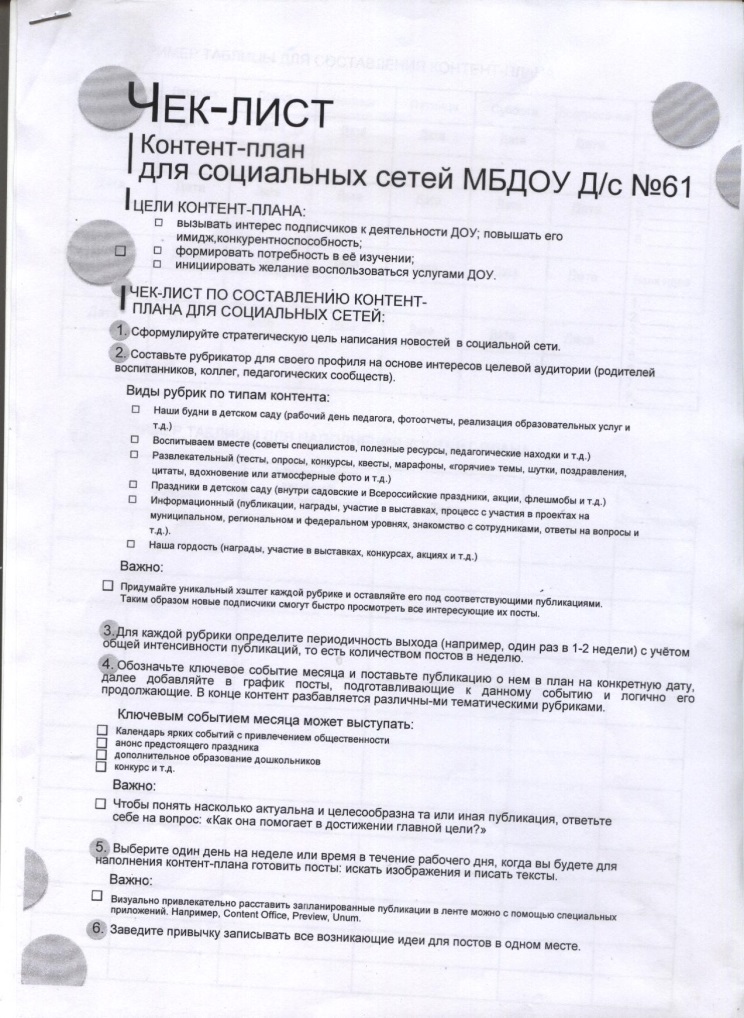 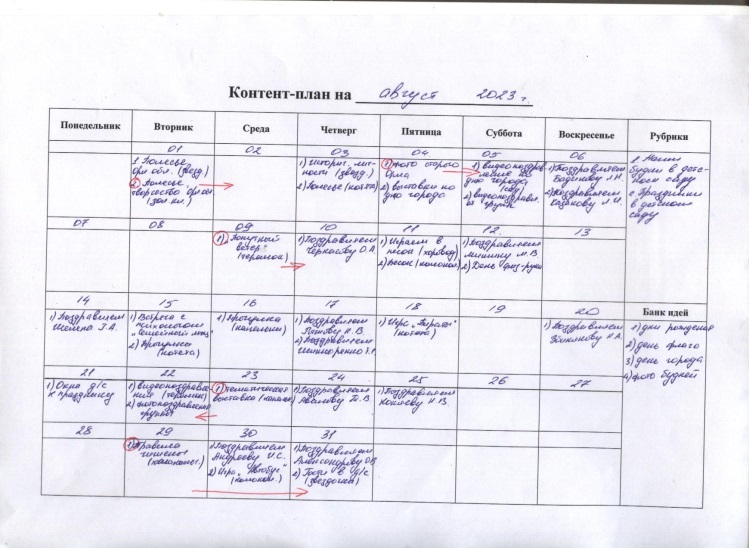 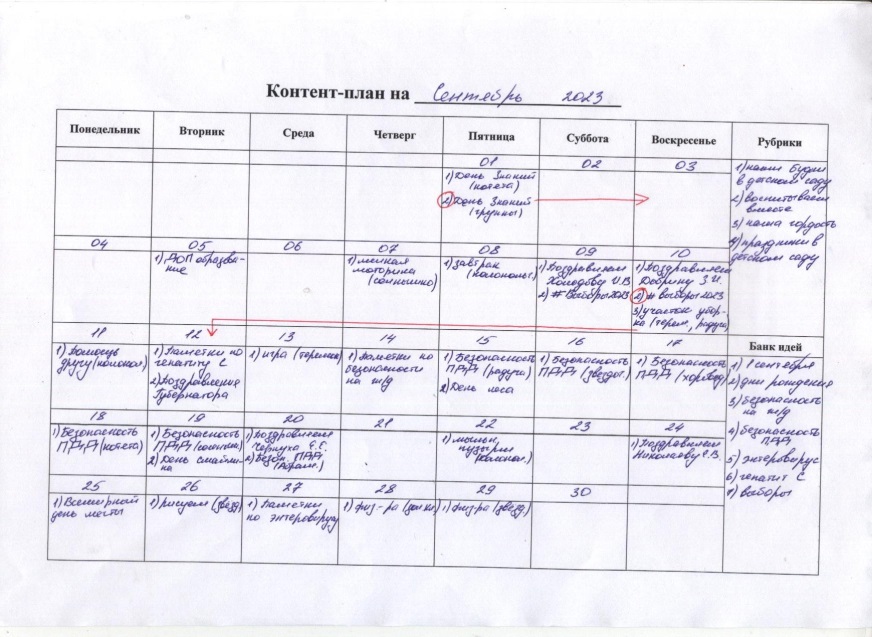 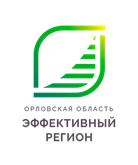 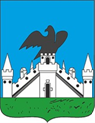 ПРОЕКТ «Оптимизация процесса размещения новостей на сайте,в мессенджерах и социальных сетях МБДОУ Детский сад №61 комбинированного вида»
Консультация участников процесса «Как подготовить и разместить новости различного содержания на сайте, в мессенджере и социальных сетях
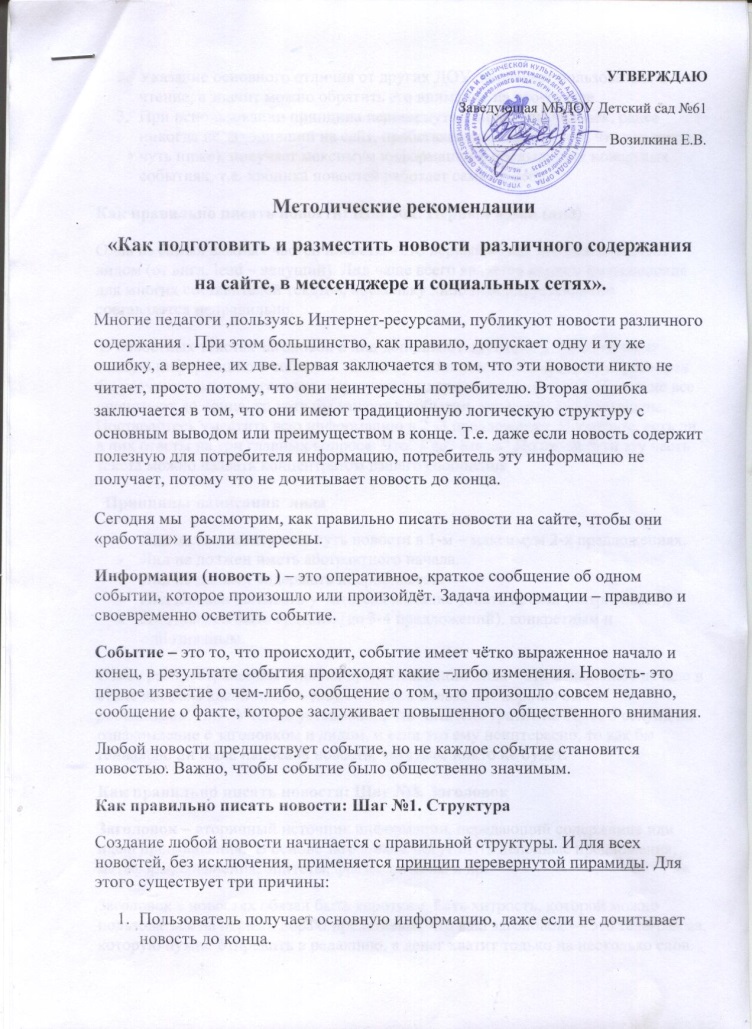 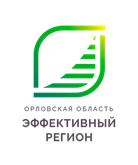 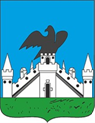 ПРОЕКТ «Оптимизация процесса размещения новостей на сайте,в мессенджерах и социальных сетях МБДОУ Детский сад №61 комбинированного вида»
Обучение педагогов
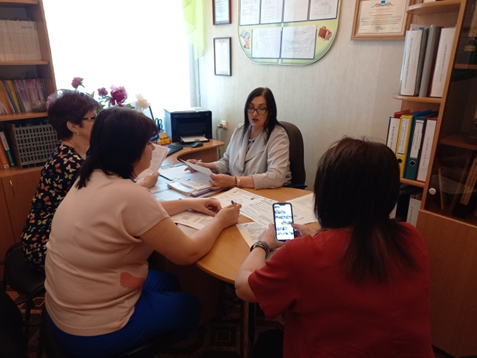 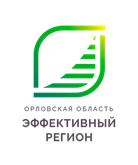 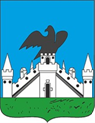 ПРОЕКТ «Оптимизация процесса размещения новостей на сайте,в мессенджерах и социальных сетях МБДОУ Детский сад №61 комбинированного вида»
Работа в единой системе согласно контент-плана
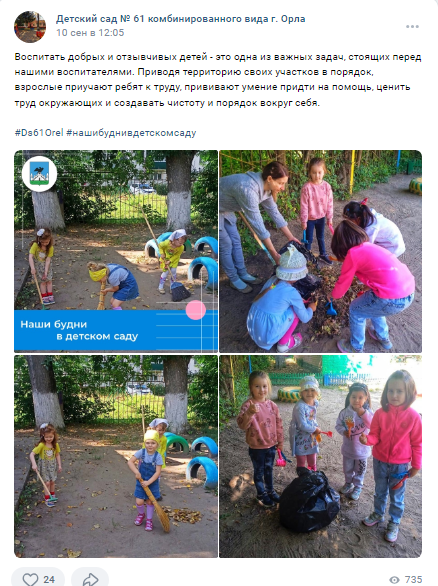 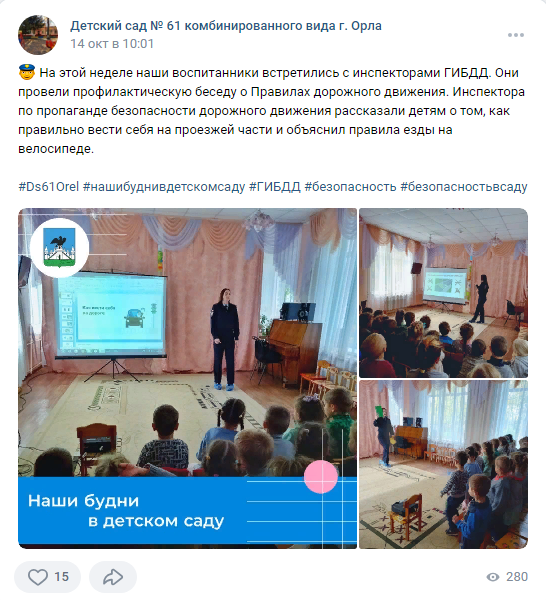 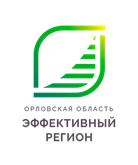 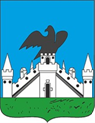 ПРОЕКТ «Оптимизация процесса размещения новостей на сайте, в мессенджерах и социальных сетях МБДОУ Детский сад № 61 комбинированного вида»
Достигнуты результаты
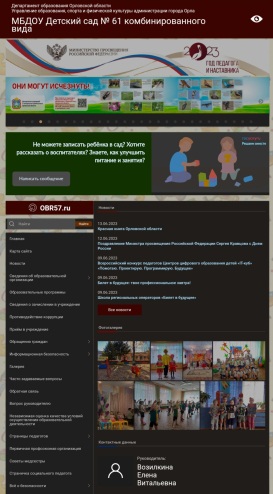 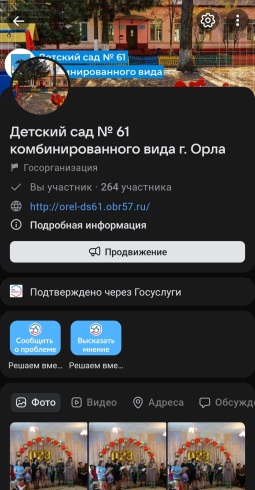 БЫЛО                                                                           СТАЛО
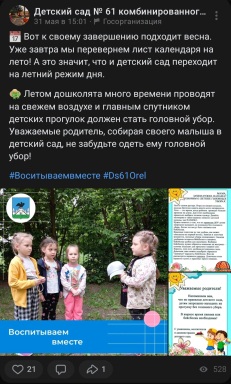 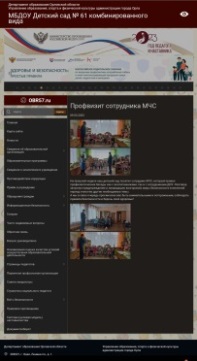 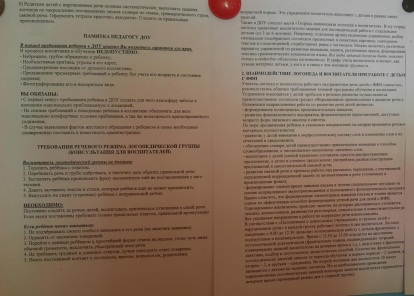 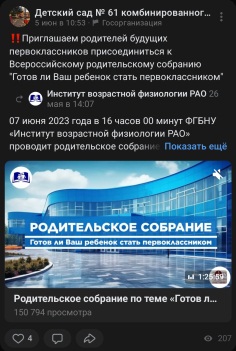 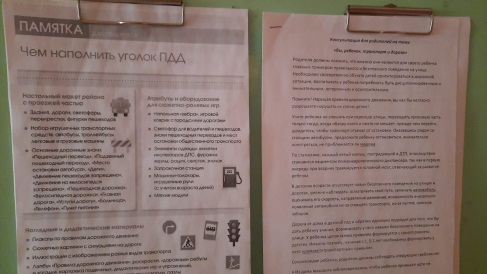 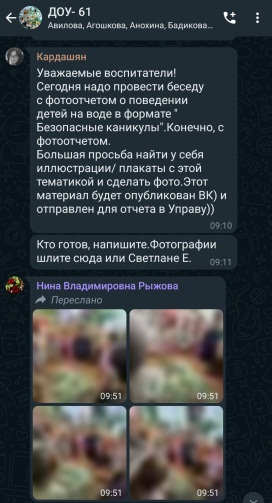 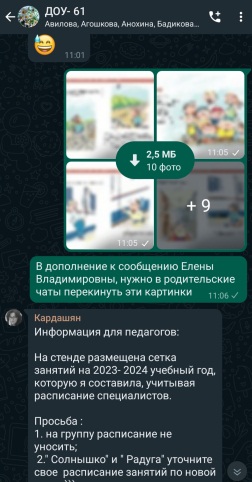 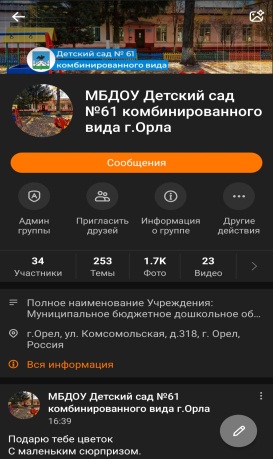 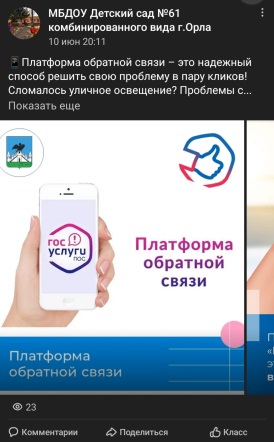 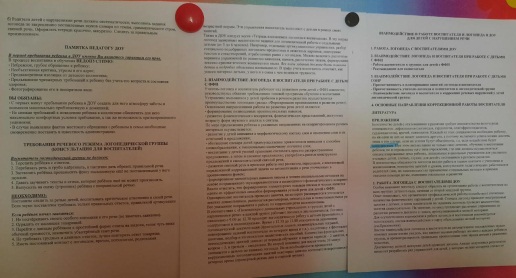 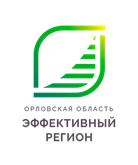 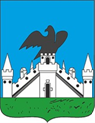 ПРОЕКТ «Оптимизация процесса размещения новостей на сайте,в мессенджерах и социальных сетях МБДОУ Детский сад №61 комбинированного вида»
Достигнуты результаты
*Сокращение времени для подготовки
новостей различного содержания
*Увеличение количества новостей на сайте,  в мессенджерах и социальных сетях МБДОУ Д/с №61 комбинированного вида
30 минут
50 минут
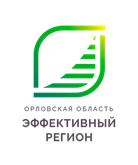 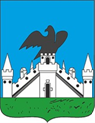 ПРОЕКТ «Оптимизация процесса размещения новостей на сайте,в мессенджерах и социальных сетях МБДОУ Детский сад №61 комбинированного вида.»
Достигнутые результаты
После реализации 
ПСР-проекта
До реализации 
ПСР-проекта
ВВП (время протекания процесса)
Минимум – 65 мин.
Максимум – 90 мин.
ВВП (время протекания процесса)
Минимум – 142 мин.
Максимум – 190 мин.
Экономия времени
Минимум – 77 мин.
Максимум – 100 мин.
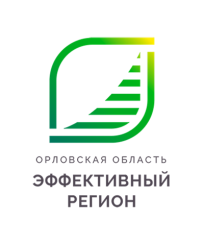 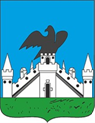 (Чек-лист качества ПСР-проекта из методики РППК)Оценка результатов проекта и проведение завершающего совещания
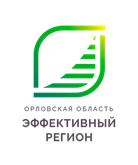 4.4 Оценка результатов проекта и проведение завершающего совещания
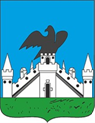 Оценка результатов проекта и проведение завершающего совещания